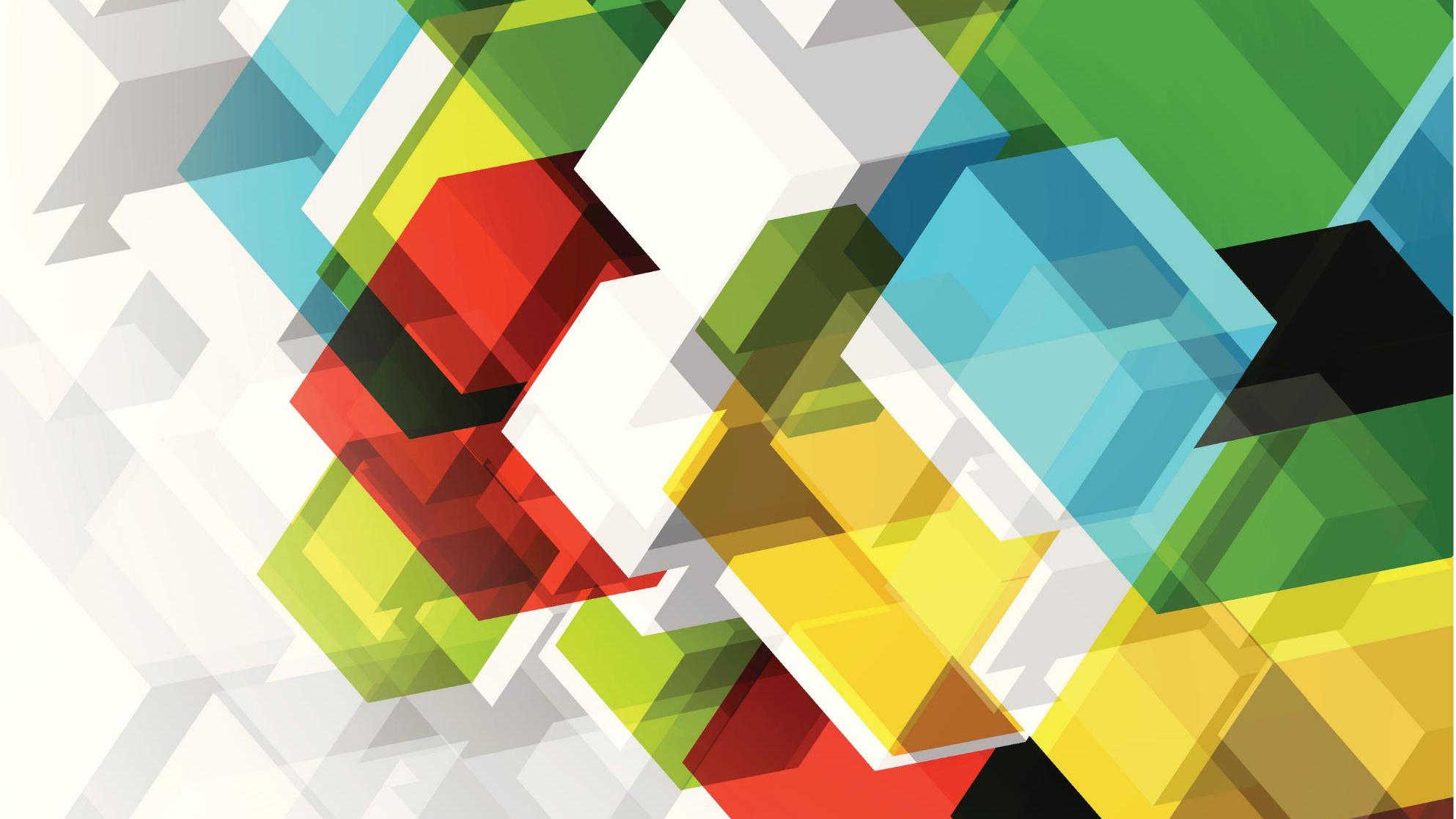 Пластилинография как средство развития творческих способностей у детей с ОВЗ
Учитель ГБУ КРОЦ Скворцова С.И.
Загадки:
Я слеплю кого угодно: Волка, куклу в платье модном. На уроке мы творим. Очень нужен… 

Я весь мир слепить готов: дом, машину, двух котов. Я сегодня властелин – у меня есть...

Я лепила колобка, сплющила его слегка. Тут же получился блин. Очень мягкий...
Для работы потребуется:
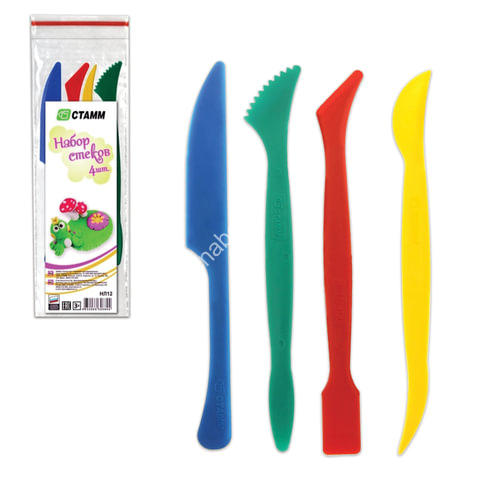 пластилин
стеки для пластилина
Для работы потребуется:
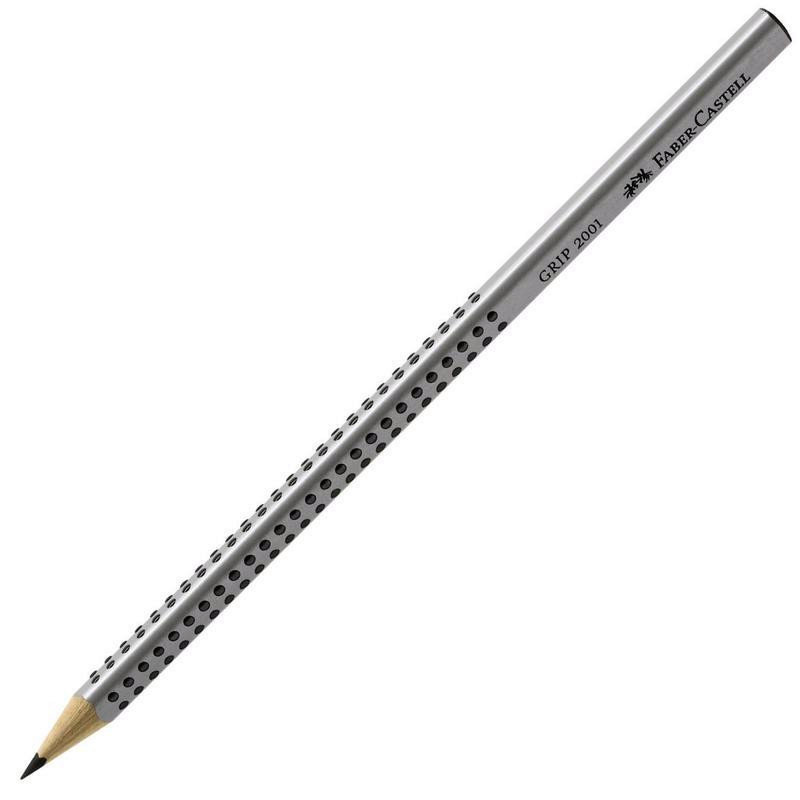 лист картона
простой карандаш
Берем пластилин и разминаем его:
Скатываем пластилин в жгуты:
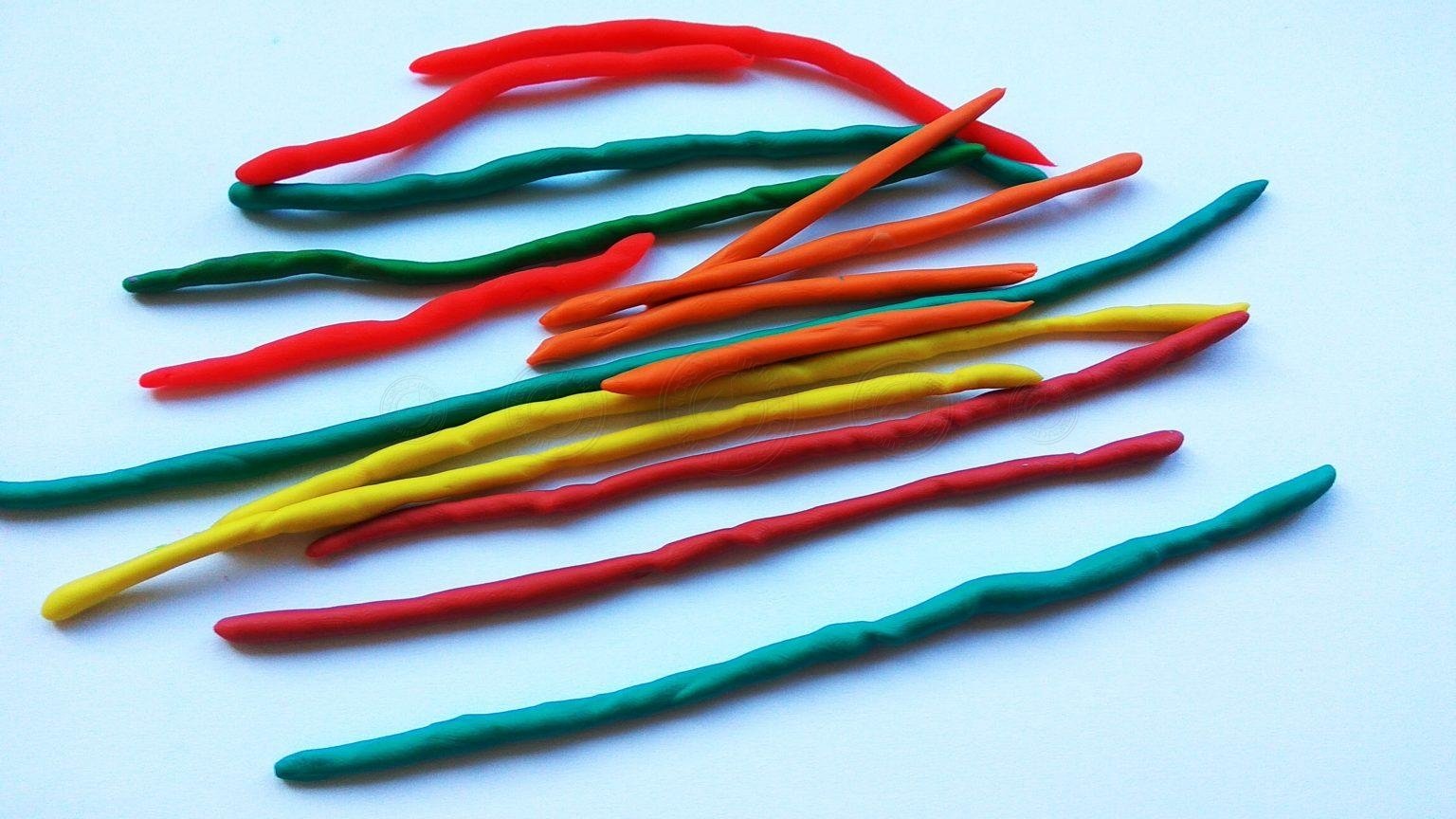 Берем картон и карандаш и рисуем рыбку для будущей работы:
Начинаем выкладывать изображение жгутами:
Продолжаем выкладывать изображение разноцветными жгутами:
Готовая работа:
Список используемой литературы:
1. Васильева - Гангнус Л. Уроки занимательного труда.     Издательство    «Педагогика» 1997
2. Гаврина С. Е., Кутявина Н. Л. Развиваем руки - чтоб учиться, и писать, и красиво рисовать. – Ярославль: Академия развития 1997.
3. Журнал «Начальная школа» № 8 1999; № 9  1988.
4. Иншакова О. Б. Развитие и коррекция графо – моторных навыков у детей.М.: Владос 2003.
5. Калябин В. А. Физиологические основы оценки степени  готовности детей к обучению в школе. - Владимир: ВГПУ 1999.
6. Мамайчук И. И., Ильина М. Н. Помощь психолога ребенку -  С.- П. 2004.
7. Серия книг для развития творческих способностей учащихся.
8. Сиротюп А. Л. Коррекция развития интеллекта дошкольников. – М.: Сфера 2003.
9. Цвынтарный В. Играем пальчиками и развиваем речь. Лань 1999.
10. Цирулик Н. А., Проснякова Т. Н. Уроки творчества. Издательский дом «Федоров» 2000.